Foundations of Function-Based Thinking
[Speaker Notes: Trainer Notes:  
To Know/To Say:]
Facilitator Notes: Delete This Slide
You will need to add attention signal and introduction 

Some activities require accessing a separate handout
Foundations of Function-Based Thinking
[Speaker Notes: Trainer Notes:  
To Know/To Say:]
Working Agreements
Be Respectful
Be an active listener—open to new ideas
Use notes for side bar conversations
Be Responsible
Be on time for sessions
Silence cell phones—reply appropriately
Be a Problem Solver
Follow the decision making process
Work toward consensus and support decisions of the group
[Speaker Notes: Trainer Notes:  
To Know/To Say:  “These will be the Working Agreements we will honor during all our training sessions this year.”]
Attention Signal
[Speaker Notes: Trainer Notes:  Facilitator: Select an attention signal. 
To Know/To Say:  “One of our agreements is to follow the attention signal.”   
“Your team will work with your school to develop an attention signal you will use in every setting.”

“In order to get all of you focused after discussions, activities or breaks, 
I will ________________________________________.”
	(Insert your attention signal here.)

“Your task will be to finish your sentence, quiet your voice and ____________________________.”
							(Insert what you want participants to do.)]
Introductions
[Speaker Notes: Trainer Notes:  Facilitator: Select an introductions activity
To Know/To Say:]
PLM Description
This course is designed for practitioners to gain strategies to increase the likelihood students will display expected behaviors.  It includes information on the Science of Behavior, Human Motivation, Function Based Thinking, and De-escalation
[Speaker Notes: Trainer Notes:  
To Know/To Say:]
PLM Outcomes
At the end of this session, you will be able to…

understand that behavior is predictable. 
identify antecedent(s), behavior(s), consequence(s) from scenarios. . 
understand the role human motivation plays in behavior.
apply human motivation to their own practice(s). 
define function of behavior.
identify functions that typically maintain behavior. 
apply functional logic in choosing strategies to manipulate the environment. 
understand the phases of the Acting Out cycle. 
identify appropriate strategies based upon phases of the Acting Out Cycle
[Speaker Notes: Trainer Notes:  
To Know/To Say:]
Reflective Questions
Lesson 1 
What beliefs do you have about changing behavior?
How do you use the science of behavior concepts when interacting with students?

Lesson 2
What are your beliefs about intrinsic and extrinsic motivation?
How does intrinsic and extrinsic motivation fit into your everyday interactions with students?
Can you examine a student’s pattern of behavior and identify antecedent and consequence variables?
Lesson 3
How are you currently using a student’s function of behavior to modify the environment to prevent further unexpected behaviors?
Can you identify the function maintaining a student’s behavior?

Lesson 4
What is your current understanding of the acting out cycle?
Where do your current strategies fit into the phases of the acting out cycle?
[Speaker Notes: Trainer Notes:  
To Know/To Say:]
Teacher Leader Standards
Standard 1: Content knowledge aligned with appropriate instruction.
Standard 2: Student Learning, Growth and Development.
Standard 5: Positive Classroom Environment.
Standard 7: Student Assessment and Data Analysis.
Standard 8: Professionalism.
[Speaker Notes: Trainer Notes:  
To Know/To Say:]
Lesson 1
Knowing the ABCs of Function-Based Thinking
[Speaker Notes: Trainer Notes:  
To Know/To Say:]
Session at a Glance
Identify foundational science of behavior principles. 

Apply the science of behavior principles to professional practice.
[Speaker Notes: Trainer Notes:  
To Know/To Say: 
In this session, we will focus on developing an understanding of the principles of the Science of Behavior. Included in this training are examples for applying the Science of Behavior principles in professional practice.]
Working Agreements
Be Respectful
Be an active listener—open to new ideas
Use notes for side bar conversations
Be Responsible
Be on time for sessions
Silence cell phones—reply appropriately
Be a Problem Solver
Follow the decision making process
Work toward consensus and support decisions of the group
[Speaker Notes: Trainer Notes: Hide or delete this slide if presenting the entire PLM
To Know/To Say: “These will be the Working Agreements we will honor during all our training sessions this year.”]
Attention Signal
[Speaker Notes: Trainer Notes: Hide or delete this slide if presenting the entire PLM; Facilitator: Select an attention signal. 
To Know/To Say: “One of our agreements is to follow the attention signal.”   
“Your team will work with your school to develop an attention signal you will use in every setting.”

“In order to get all of you focused after discussions, activities or breaks, 
I will ________________________________________.”
	(Insert your attention signal here.)

“Your task will be to finish your sentence, quiet your voice and ____________________________.”
							(Insert what you want participants to do.)]
Introductions
[Speaker Notes: Trainer Notes: Hide or delete this slide if presenting the entire PLM; Select an introductions activity. 
To Know/To Say:]
Essential Questions
What beliefs do you have about changing behavior?

How do you use the science of behavior principles when supporting students?

Can you examine a student’s pattern of behavior and identify the antecedent(s) and consequence(s)?
[Speaker Notes: Trainer Notes:  
To Know/To Say: Let’s being the work of developing a strategic and consistent understanding of science of behavior with these essential questions in mind.]
Lesson Outcomes
At the end of this session, you will be able to…

understand that behavior is predictable. 

identify antecedent(s), behavior(s), and consequence(s) from scenarios.
[Speaker Notes: Trainer Notes:  
To Know/To Say: As a learner, today you will develop an understanding of the science of behavior principles. This core competency is a driver for implementation of the SW-PBS framework. 

Following this training, the expectation would be that teachers understand and utilize the science of behavior principles in their professional practice.  This will strengthen the implementation of the SW-PBS framework, from the use of Effective Teaching and Learning Practices at the universal (Tier 1) level to the implementation of strategies selected for use in a behavior plan at the individualized (Tier 3) level.]
Importance of Science of Behavior
Knowing the ABCs of Function-Based Thinking
[Speaker Notes: Trainer Notes:  
To Know/To Say: 
We are going to start our learning by understanding the importance and relevance of the Science of Behavior principles.]
Teacher Leader Standards
Standard 1: Content knowledge aligned with appropriate instruction
Standard 2: Student Learning, Growth and Development
Standard 5: Positive Classroom Environment
Standard 7: Student Assessment and Data Analysis
Standard 8: Professionalism
[Speaker Notes: Trainer Notes: Delete or hide this slide if presenting from the beginning of the module
To Know/To Say: 
The ABC logic and Science of Behavior principles impact several of the Missouri Teacher Leader Standards. The foundational nature of this content connects directly to structuring positive classroom environments that structure on-task, engaged learning opportunities. Additionally, the ABC logic provides foundational knowledge that teachers can use to explore changes in teaching behaviors that will improve student performance.]
Overview of Science of Behavior
Knowing the ABCs of Function-Based Thinking
[Speaker Notes: Trainer Notes:   
To Know/To Say:]
How do People Learn to Behave?
Modeling?
Accident?
Instinct?
Condition?

Why do people continue using the behavior?
IT WORKS!
[Speaker Notes: Trainer Notes:  This slide has animation. Read the question, pause, and then advance the slide with pauses after each question. 
To Know/To Say: A person continues exhibiting a specific behavior because the behavior serves a communicative purpose.  In other words, the behavior is meeting a need.  Our job is to “decipher” the need that is being communicated.]
Science of BehaviorKey Concepts/Big Ideas
SW-PBS is grounded in the logic of Applied Behavior Analysis (ABA) 
Behavior is learned.
Behavior has a predictable pattern.
Behavior is a form of communication.

Changing the environment leads to changes in behavior.
[Speaker Notes: Trainer Notes:
To Know/To Say: 
SW-PBS is grounded in the science of behavior known as Applied Behavior Analysis (ABA). Applied Behavior Analysis is the design, implementation, and evaluation of environmental modifications to produce socially significant improvement in behavior (Alberto & Troutman, 2012; Baer, Wolf, & Risley, 1968; Sulzer-Azaroff & Mayer 1991). In short, the science of behavior focuses on making changes to the environment to lead to changes in behavior. 

Applied behavioral analysis relies on the following assumptions:
Behavior is learned – over-time, individuals learn to demonstrate certain behaviors. 
Behavior has a predictable pattern – in the presence of certain triggers and consequential responses, behavior is maintained. Continued access to these triggers and responses will result in a pattern of behavior developing. 
Behavior is a form of communication – behavior is functionally related to a need. Individuals continue to demonstrate a behavior because the consequence to the behavior consistently results in the need being met.

In essence, you can increase the likelihood that someone will engage in a given behavior by structuring the environment in predictable ways. SW-PBS helps schools make changes in the physical environment and adult behaviors that exist in those environments (e.g., schoolwide, classroom, non-classroom settings) that will, in turn, encourage change in student behavior.
SW-PBS has used the ABCs of behavior to inform the essential components of this framework. Here we will provide you more detailed information about the Science of Behavior (e.g., antecedent, behavior, consequence; ABCs) and how this understanding will deepen your knowledge of many concepts that provide the foundation of SW-PBS.]
Key Terms
Antecedent - Events that occur before the behavior and occasion/trigger the behavior

Behavior - An observable, measurable act

Consequence - The resulting event or outcome that occurs immediately following the behavior
[Speaker Notes: Trainer Notes:  
To Know/To Say: 
These are three terms that are going to appear a lot during our learning today. While they will be further defined later, this is an opportunity to frontload your understanding of these terms.]
Unpacking Science of Behavior
Knowing the ABCs of Function-Based Thinking
[Speaker Notes: Trainer Notes:  
To Know/To Say: 
Now that we have a general idea of this topic and its importance, let’s deepen our understanding of this topic.]
Learning
A 🡺 B 🡺 C

Student Learns through repeated experience, that under these specific Antecedent conditions, if he/she engage in this Behavior, he/she can expect this Consequence
[Speaker Notes: Trainer Notes:  
To Know/To Say: 
Central to understanding Applied Behavior Analysis is knowing your ABCs–an acronym for the three-part contingency of Antecedent–Behavior–Consequence. That is, something happens (the Antecedent), which leads to a Behavior, resulting in a Consequence. When the same pattern of A-B-C happens repeatedly, we know the antecedents and consequences are maintaining the behavior.  In order to change the behavior:
- a replacement behavior will need to be taught. 
- potential changes to antecedents will need to be considered to occasion the replacement behavior. 
- potential changes to consequences will need to be considered to reinforce demonstration of the replacement behavior, and to stop reinforcing the unexpected behavior. 

Together, careful consideration to each part of the three-part contingency will promote increased demonstration of desired behavior(s).]
You are going to a potluck lunch to celebrate with friends. You decide to make a recipe that was recommended to you, and that you’ve been really wanting to try (the Antecedent). You make the new recipe and bring it to the potluck (the Behavior).  Everyone at the potluck tries your recipe and tells you how wonderful it is. At the end of the lunch, all you’re left with is an empty dish and lots of requests for sharing the recipe (the Consequence).
[Speaker Notes: Trainer Notes: Introduce scenario, pause for time to read, then engage. 
To Know/To Say:
Consider the following example. 

Given this current scenario, how likely are you to bring this dish to another potluck?

Consider how this scenario might differ had the consequences been different. What if, for instance, no one indicated how much they liked your recipe, there were no requests for you to share your recipe, and you left with most of the contents of your dish while others left with empty dishes? How likely would you be to make this dish for the next potluck?

The antecedents and consequences work in tandem to impact future demonstration of a behavior.]
The Science of Behavior
A    B    C
MO SW-PBS
[Speaker Notes: Trainer Notes:
To Know/To Say:
Let’s talk about different contingencies in more detail. 

Antecedents trigger the behaviors that follow. Antecedents can include the physical setting, the time of the day, the materials, person or people present, as well as how and what directions are given. When you ensure a well-managed classroom setting, provide appropriate materials, establish clear expectations, and give specific directions, you can increase the likelihood of expected student behavior.]
The Science of Behavior
A    B    C
MO SW-PBS
[Speaker Notes: Trainer Notes:
To Know/To Say:
Behavior is some sort of action; essentially, it is what someone does. It can be observed and therefore measured as to how long, how often, or how intensely it occurs.  Sitting is a behavior. Standing is a behavior. Singing is a behavior. Running is a behavior. Drinking, eating, laughing, writing, drawing, ignoring, refusing, fighting, cussing, helping, cleaning, typing, and chatting are all behaviors. Certain antecedent conditions can make a behavior more or less likely to occur.]
The Science of Behavior
A    B    C
MO SW-PBS
[Speaker Notes: Trainer Notes:
To Know/To Say:
Consequences are the resulting events or outcomes that occur immediately following the behavior. In the classroom, this might include the reaction of the teacher and peers (attention, specific positive feedback, or correction) or might include removal of tasks or removal of the student from the environment. Consequences may increase (reinforce), maintain, or decrease (discourage) the likelihood of future behavior (Alberto & Troutman, 2012).]
Science of Behavior in Practice
Knowing the ABCs of Function-Based Thinking
[Speaker Notes: Trainer Notes:  
To Know/To Say: 
Let’s practice applying the ABC logic and the Science of Behavior principals to several examples.]
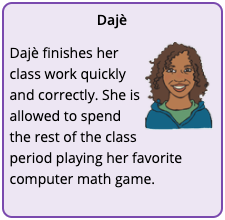 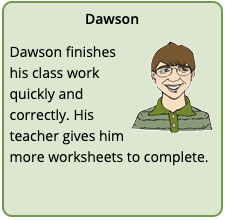 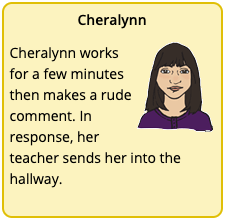 From Functional Behavioral Assessment: Identifying the Reasons for Problem Behavior and Developing a Behavior Plan, by The IRIS Center, 2009. https://iris.peabody.vanderbilt.edu/module/fba/cresource/q1/p01/#content. CC BY-NC-ND 4.0
[Speaker Notes: Trainer Notes:
To Know/To Say:
The following are examples from the IRIS Center (2009). 

Take a moment to read through each of these students scenarios.]
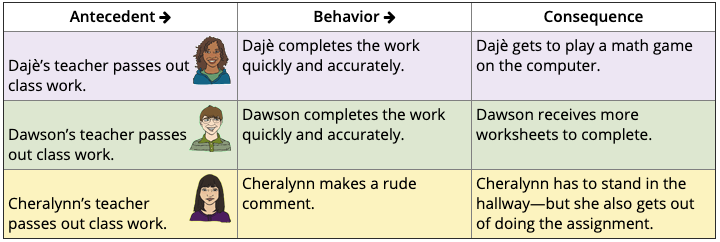 From Functional Behavioral Assessment: Identifying the Reasons for Problem Behavior and Developing a Behavior Plan, by The IRIS Center, 2009. https://iris.peabody.vanderbilt.edu/module/fba/cresource/q1/p01/#content. CC BY-NC-ND 4.0
[Speaker Notes: Trainer Notes:
To Know/To Say:
Let’s apply the ABC model to the previous student scenarios for Daje, Dawson, and Cheralynn. 

In these examples, Daje, Dawson, and Cheralynn were all assigned class work, but the consequences that occurred were different.

How will each consequence influence the students’ future behaviors?]
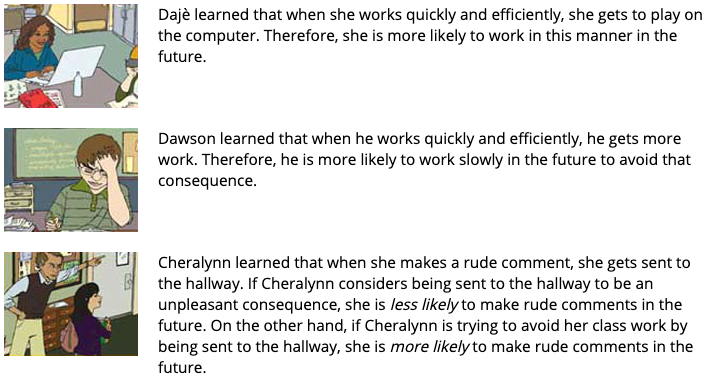 From Functional Behavioral Assessment: Identifying the Reasons for Problem Behavior and Developing a Behavior Plan, by The IRIS Center, 2009. https://iris.peabody.vanderbilt.edu/module/fba/cresource/q1/p01/#content. CC BY-NC-ND 4.0
[Speaker Notes: Trainer Notes:
To Know/To Say:
The learning for each of these students was different based upon the combination of each of the ABC contingencies. It is especially important to note that consequences can impact the future occurrence of behaviors.]
As the whole group prepares to debrief after a chemistry experiment, the teacher reminds everyone that the agreed procedure is to raise their hands to indicate they wish to speak. Then the teacher asks, “What was your most surprising finding today?” Some students begin talking out loud. Most students raise a hand to share a finding, Jerry is one of them. The teacher ignores the students who are talking out. The teacher calls on Jerry to share his findings. She asks probing follow-up questions to help Jerry and the other students apply the underlying scientific concepts to their observation.
Antecedent?
Behavior?
Consequence?
[Speaker Notes: Trainer Notes: 
To Know/To Say:
Let’s practice this applying the ABC logic to another scenario. 

After you read the student scenario, identify the antecedent, behavior, and consequences.]
[Speaker Notes: Trainer Notes: 
To Know/To Say:
How does your responses align to the following?

In this example, there were two behavioral responses that resulted from the antecedents: some students talking out loud and other students, like Jerry, raising their hands to share. In response to these behaviors, the teacher delivered two different consequences: ignoring the unexpected behavior of talking out loud and attending to the expected behavior of hand raising. 
In order to determine whether a consequence served as either reinforcement or punishment, examining the impact on the behavior is important. If, for instance, ignoring the talking out loud behavior results in the behavior occurring less frequently, it serves as a discouragement. If Jerry’s hand raising behavior continues or increases, calling on him serves as a reinforcer. Repeated exposure to consequences can create a history of reinforcement or punishment that then serves as an antecedent for future behavior.]
Additional Practice
[Speaker Notes: Trainer Notes: This may be an optional activity given the amount of practice participants need. Can be structured as independent or small group activity. Each participant will need a copy of HO1 ABC Worksheet. HO2 ABC Worksheet Answers can be used by the facilitator.  
To Know/To Say:
We’re going to take some time and practice more of the ABC logic with some scenarios.]
Science of Behavior in Action
Knowing the ABCs of Function-Based Thinking
[Speaker Notes: Trainer Notes:  
To Know/To Say: 
Now that we are more fluent with our understanding of the ABC model and Science of Behavior principles, let’s pause and apply this content to our professional practice.]
Application to Practice
Think about a recent situation where a student was not demonstrating the expected behavior. 

Apply the ABC logic to this situation – What were the antecedent(s), behavior, and consequence(s)?

How does knowing this information impact your professional practice?
[Speaker Notes: Trainer Notes:  
To Know/To Say: 
Let’s apply what we have learned to our own professional practice. 

Think about a recent situation where a student was not demonstrating the expected behavior. 

Once you have that situation in your mind, think through the ABC logic. What were the antecedent(s)? What was the behavior? What were the consequence(s)?

Now that you’ve systematically examined a situation and applied the ABC logic, how does knowing this information impact your professional practice?]
Science of BehaviorClosing and Next Steps
Knowing the ABCs of Function-Based Thinking
[Speaker Notes: To Know/To Say: So, let’s take a moment to briefly review where we’ve been, and where to next.]
Closing and Next Steps
Effective classroom managers are known, not by what they do when misbehavior occurs, but by what they do to set their classroom up for academic success and to prevent problems from occurring.
Challenge yourself to regularly apply the ABC model to your professional practice.
[Speaker Notes: To Know/To Say: 
During this lesson, you learned about Science of Behavior principles, specifically the 3-term ABC contingency model. Additional information can be found in the MO SW-PBS Handbook.

While this information is important, it is only one piece of the larger process in trying to understand and change behavior. As you will learn in the following lessons, the ABC model can help us identify the ‘why’ behind the behavior. 

As you leave this lesson, challenge yourself to begin regularly applying this content to your professional practice.]
References
Alberto, P. A., & Troutman, A. C. (2012). Applied behavior analysis for teachers (9th ed.). Upper Saddle River, NJ: Pearson.

Baer, D., Wolf, M., & Risley, R. (1968). Some current dimensions of applied behavior analysis. Journal of Applied Behavior Analysis, 1(1), 91–97. https://doi.org/10.1901/jaba.1968.1-91 

The IRIS Center. (2009). Functional behavioral assessment: Identifying the reasons for problem behavior and developing a behavior plan. Retrieved from https://iris.peabody.vanderbilt.edu/module/fba/#content 

Sulzer-Azaroff, B., & Mayer, G. R. (1991). Behavior analysis for lasting change. Fort Worth, TX: Holt, Rinehart, & Winston.
[Speaker Notes: Trainer Notes:  
To Know/To Say:]
Lesson 2
Understanding the Role of Human Motivation in Learning
[Speaker Notes: Trainer Notes:  
To Know/To Say:]
Session at a Glance
Understand intrinsic and extrinsic motivation 

Apply human motivation to professional practice
[Speaker Notes: Trainer Notes:  
To Know/To Say: 
In this session, we will build understanding around human motivation, specifically talking about the role of extrinsic and intrinsic motivation, and applying this knowledge to our professional practice.]
Working Agreements
Be Respectful
Be an active listener—open to new ideas
Use notes for side bar conversations
Be Responsible
Be on time for sessions
Silence cell phones—reply appropriately
Be a Problem Solver
Follow the decision making process
Work toward consensus and support decisions of the group
[Speaker Notes: Trainer Notes: Hide or delete this slide if presenting the entire PLM
To Know/To Say: “These will be the Working Agreements we will honor during all our training sessions this year.”]
Attention Signal
[Speaker Notes: Trainer Notes: Hide or delete this slide if presenting the entire PLM; Facilitator: Select an attention signal. 
To Know/To Say:
“One of our agreements is to follow the attention signal.”   
“Your team will work with your school to develop an attention signal you will use in every setting.”

“In order to get all of you focused after discussions, activities or breaks, 
I will ________________________________________.”
	(Insert your attention signal here.)

“Your task will be to finish your sentence, quiet your voice and ____________________________.”
							(Insert what you want participants to do.)]
Introductions
[Speaker Notes: Trainer Notes: Hide or delete this slide if presenting the entire PLM; Select an introductions activity. 
To Know/To Say:]
Essential Questions
What are your beliefs about intrinsic and extrinsic motivation?

How does intrinsic and extrinsic motivation fit into your everyday interactions with students?
[Speaker Notes: Trainer Notes:  
To Know/To Say: 
Let’s begin the work of understanding human motivation with these essential questions in mind.]
Lesson Outcomes
At the end of this session, you will be able to…

Understand the role human motivation plays in behavior. 

Apply human motivation to professional practice.
[Speaker Notes: Trainer Notes:  
To Know/To Say: 
As a learner, today you will develop an understanding of human motivation. Knowing the role that both intrinsic and extrinsic motivation plays in reinforcing expected behaviors is a key competency driving implementation of the SW-PBS framework.  

Following this training, the expectation is that teachers understand and utilize the science of behavior principles in their professional practice.  This will strengthen the implementation of the SW-PBS framework, from the use of Effective Teaching and Learning Practices at the universal (Tier 1) level to the implementation of strategies selected for use in a behavior plan at the individualized (Tier 3) level.]
Importance of Human Motivation
[Speaker Notes: Trainer Notes:  
To Know/To Say: 
We are going to start our learning by understanding the importance and relevance of human motivation.]
Importance of Human Motivation
When considering the effects that antecedents and consequences have on behavior, it is also helpful to understand the role that human motivation has on learning. 
Beyond infancy and early childhood, most behaviors humans engage in require external reinforcement. (Ryan & Deci, 2000).
[Speaker Notes: Trainer Notes:   
To Know/To Say:    
As this quote demonstrates, human motivation is often externally regulated. However, there are very strong feelings about focusing solely on intrinsic motivation within education. As we connect this knowledge back to our previous lesson on the ABCs, it will be helpful for us to revisit the fundamental principles of motivation.]
Teacher Leader Standards
Standard 2: Student Learning, Growth and Development.
Standard 5: Positive Classroom Environment.
[Speaker Notes: Trainer Notes: Delete or hide this slide if presenting from the beginning of the module
To Know/To Say: 
Human motivation impacts several of the Missouri Teacher Leader Standards. The foundational nature of this content connects directly to structuring positive classroom environments that promote on-task, engaged learning opportunities.]
Overview of Human Motivation
[Speaker Notes: Trainer Notes:   
To Know/To Say:]
Key Terms
Intrinsic Motivation - refers to participating in an activity simply for the enjoyment of the activity itself.

Extrinsic Motivation - means an individual engages in an activity to attain a separable outcome
[Speaker Notes: Trainer Notes:  
To Know/To Say:]
Personal Reflection
On a piece of paper, respond to the following:
What are your beliefs about extrinsic versus intrinsic motivation?
How do those beliefs shape your interactions with students?
[Speaker Notes: Trainer Notes:  This activity will try to engage currently held beliefs around human motivation. Participants will need a piece of paper upon which to write their reflection. They will need to keep this for a closing activity. 
To Know/To Say: 
Before we begin learning more about the principles of human motivation, there is a good chance that you already have some belief about human motivation, specifically extrinsic versus intrinsic motivation. Take a few moments to reflect on these prompts and document these reflections on the piece of paper that has been provided. 

You will need to hang on to this reflection as we will revisit it toward the end of our lesson.]
Activity
Read the content on this website by Kendra Cherry (2019) with these guiding questions in mind:
What are examples, from your life, where you are extrinsically motivated? In what situations are you intrinsically motivated?
How would both intrinsic and extrinsic motivation apply to support student behaviors in your classroom?

Small Group Debrief
[Speaker Notes: Trainer Notes:  This slide contains a link to an external website. You will need to decide how to provide access to this resource to participants (display via projector, provide access to link potentially via a shortened URL prepared in advance, or printing the content as a handout). After participants have individually engaged with the website and reflected on the guiding questions, place them into small groups and have them debrief and share their responses to the guiding questions. 
To Know/To Say: 
We’re going to start building some of our knowledge of human motivation by reading the article by Kendra Cherry (2019).]
Unpacking Human Motivation
[Speaker Notes: Trainer Notes:  
To Know/To Say:]
Common Beliefs
“They should already know this by now.” 

“I shouldn’t have to reward students just for doing what they’re supposed to do.” 

“I don’t believe in extrinsic motivation.”
[Speaker Notes: Trainer Notes:  
To Know/To Say: 
When considering the ABCs of behavior, teachers may assert they do not believe in giving prompts, positive feedback, or tangible rewards for expected behaviors students should already know and display. Additionally, some teachers fear that providing external motivation, in the form of antecedent or consequential support, will undermine students’ intrinsic motivation. Before we address these conclusions, let’s revisit the fundamental principles of motivation and the difference between motivation and regulation.]
Most human behavior relies on external motivation
Going to work
Paying bills
Studying 
Shoveling snow
Washing dishes
Taking out garbage
[Speaker Notes: Trainer Notes:  
To Know/To Say: 
In reality, most human behavior relies on a certain degree of external motivation (going to work and doing your job, paying the electricity bill, studying for an exam, shoveling the snow from the drive, washing the dishes, taking out the garbage, etc).]
Human Motivation
Amotivation denotes a complete lack of motivation for or value of the activity or knowledge in consideration, or perceived lack of competence with the activity. 
Extrinsic motivation means an individual engages in an activity to attain a separable outcome (e.g., to receive an external item or activity of preference, to fit into a group, to master a skill or gain knowledge needed for later). 
Intrinsic motivation refers to participating in an activity simply for the enjoyment of the activity itself.
[Speaker Notes: Trainer Notes:  
To Know/To Say: 
Ryan and Deci (2000)5 expanded on the principles of extrinsic and intrinsic motivation by conceptualizing human motivation as a fluid continuum that includes amotivation, extrinsic motivation, intrinsic motivation.]
Adapted from Ryan and Deci, 2000
[Speaker Notes: Trainer Notes:  
To Know/To Say: 
Many factors influence where a person falls on the continuum with regard to a specific behavior. At the same time, a person’s location on the continuum is fluid and may move in either direction. Deci and Ryan illustrate the transition from external regulation to internal regulation.]
Adapted from Ryan and Deci, 2000
[Speaker Notes: Trainer Notes:  
To Know/To Say: 
The following example considers possible regulating factors motivating an individual’s choice to adopt healthier eating habits along the Taxonomy of Human Behavior.

Most human behavior past early childhood relies on some form of external motivation. Educators, then, face the challenge of teaching students to identify, value, and engage in socially expected behaviors with minimal external regulation. Students must engage in self-regulation (demonstrating expected behaviors consistently without prompting, affirmations, or external recognition) in order to become successful, contributing members of society. Note that supporting self-regulation doesn’t mean individuals would be intrinsically motivated all of the time; rather, self-regulation means finding motivation, whether that be through intrinsic or extrinsic factors. 

As in this example, the entry point into healthy eating habits may not start with an inherent love of fresh fruit and vegetables. The reason for developing healthy eating habits may be more externally motivated at first, and may eventually develop to be more intrinsically motivated. The end goal would be the development and maintenance of healthy eating habits which will require an individual to become self-regulated – finding and maintaining the motivation, whether that be extrinsic or intrinsic. Most days it may be the taste of fresh fruits and vegetables is appealing enough to maintain healthy eating habits. Other days, motivation might have to become more external.]
Adapted from Ryan and Deci, 2000
Initial Skill Acquisition
[Speaker Notes: Trainer Notes:  
To Know/To Say: 
Students may not find behaviors critical to school success inherently interesting or personally valuable. Therefore, teachers need to provide some level of instruction and reinforcement to encourage students to engage in expected behaviors. Students learning a new skill or behavior may need external regulation (e.g., positive specific feedback and/or tangible reinforcement) to gain enough exposure to the positive consequences of the behavior. This will initially require utilizing specific antecedent strategies to trigger desired behavior and high rates of reinforcement in response to the desired behavior. The increased use of external motivators as a form of reinforcement can create conditions where engaging in the expected behavior is more desirable than the previously used unexpected behavior.]
Adapted from Ryan and Deci, 2000
Fluency Development
[Speaker Notes: Trainer Notes:  
To Know/To Say: 
As students develop fluency with the desired behavior, demonstrating it with a high degree of accuracy and more reliably over time, we can start fading the reliance on external motivators. It is important to note that this shift toward self-regulation does not imply the absence of reinforcement. 

Remember, behavior is maintained because it continues to receive reinforcement. An adult who maintains a healthy eating lifestyle does so not because reinforcement has ceased; rather, reinforcement shifts from external to more internal, naturally occurring, sources. 

To the extent possible, the goal would be to shift reinforcement toward more intrinsic or, at the very least, toward more naturally occurring social positive reinforcement sources. For example, using prosocial behaviors such as taking turns, saying “please” or “thank you,” and keeping hands to oneself, allows a student to experience naturally occurring social attention (e.g., smiles, acceptance, praise). They may then want to identify themselves with  being a polite and respectful person. Eventually, they may say please and thank you because they believe that is how others deserve to be treated.
Shifting from external to more natural, intrinsic sources of motivation is a gradual process. For the most part, those natural, intrinsic reinforcement sources are not as reinforcing as other sources. While this may seem discouraging, it is important to note that through association and pairing we can alter the strength of reinforcement. For instance, a teacher who pairs presentation of a ticket or tangible with positive specific feedback is creating an association between the reinforcing effect of the ticket or tangible and positive specific feedback.]
Amount of External Motivation Depends on:
the chronological and developmental age of students. 
the student’s prior knowledge of and experience with expected behaviors. 
the context or setting events. 
and the student’s understanding of the connection between behavioral rules and his or her overall success in the classroom, schoolwide, and eventually in life outside of school.
[Speaker Notes: Trainer Notes:  
To Know/To Say: 
While in most cases people’s general regulatory style becomes more “internal” over time (Chandler & Connell, 1987)1, in accordance with developmental tendencies toward autonomy (Ryan, 1995)4, regulation can move in either direction on the continuum. The amount of external regulation or motivation necessary for students to consistently display expected behavior depends on several factors like those listed here.]
Self-Regulation Requires:
Competence: succeeding in what is to be done, belief in one’s ability to succeed, self-efficacy

Relatedness: connecting with others, belonging

Autonomy: being in control of one’s life, self-determination
[Speaker Notes: Trainer Notes:  
To Know/To Say: 
Initially, you will provide external/extrinsic motivation for students by establishing common definitions of expected behaviors, providing antecedent supports, and delivering reinforcing or discouraging consequences. You will use these external motivation strategies to teach all students the expected behavior and facilitate students becoming competent with the skill. As the students see how the use of the new skill increases the relatedness with others, their motivation may move towards intrinsic motivation and autonomy. 

Supporting the development and use of self-regulation will not happen by happenstance; instead, it will require explicit teaching of associated skills.]
Human Motivation in Practice
[Speaker Notes: Trainer Notes:  
To Know/To Say:]
Individual Reflection
Individual Reflection – Think about your classroom and your teaching:
What are the typical consequences you utilize to increased expected behavior?
Are these mostly intrinsic or extrinsic?
How successful have these been?
For those students not demonstrating success, what might you consider to determine additional intrinsic or extrinsic strategies to use?
[Speaker Notes: Trainer Notes:  These are prompts that will be used in the small group discussion (next slide). 
To Know/To Say: 
As we begin to think about connecting our learning to our professional practice, we’re going to start by individually reflecting on a few prompts.]
Small Group Share
Divide into small groups – Share you responses to the following prompts:
What are the typical consequences you utilize to increased expected behavior?
Are these mostly intrinsic or extrinsic?
How successful have these been?
For those students not demonstrating success, what might you consider to determine additional intrinsic or extrinsic strategies to use?
[Speaker Notes: Trainer Notes:  Facilitator will need to decide on how best to divide into small groups. 
To Know/To Say: 
Let’s share with others our thinking around the application of human motivation to our practice.]
Small Group Problem-Solve
How can we incorporate self-regulation into our instruction?
[Speaker Notes: Trainer Notes:  Facilitator can keep groups static or can mix participants into different groups. Will want to point participants to resources in the coaching companion for further information and ideas. 
To Know/To Say: 
Let’s shift, just a little, to the other big topic from this lesson: self-regulation. It has been articulated that teachers need to promote self-regulation with their students. This requires explicit opportunities to teach self-regulation. However, time is precious given the competing demands on instructional time. As a group, problem-solve around this conundrum. You may want to access the coaching companion for additional resources on self-regulation. 

At the end of your problem-solving discussion, nominate someone to share 1-2 big ideas that were generated from your dialogue. Big ideas could be examples of a practice in action or it could be areas where there is a collective need for growth.]
Human Motivation in Action
[Speaker Notes: Trainer Notes:  
To Know/To Say:]
Personal Reflection
Revisit your reflection from the beginning of this lesson:
Read through your initial beliefs. Have those belief changed? If so, in what way?
How does both intrinsic and extrinsic motivation shape how you support students?
[Speaker Notes: Trainer Notes:  This pulls from the activity at the start of this lesson. 
To Know/To Say:
Now that we have learned more about the role of human motivation, take back out your initial reflection on extrinsic versus intrinsic motivation. Read through your initial beliefs. Reflect on these additional prompts.]
Human MotivationClosing and Next Steps
[Speaker Notes: To Know/To Say: So, let’s take a moment to briefly review where we’ve been, and where to next.]
Closing and Next Steps
Challenge yourself:
to regularly incorporate both intrinsic and extrinsic motivators based upon student need. 
find ways to incorporate self-regulation into your instruction.
[Speaker Notes: To Know/To Say: During this lesson, you learned about the role of human motivation in behavior, specifically intrinsic and extrinsic motivation. Additional information can be found in the MO SW-PBS Handbook. 
In the next lesson, you will learn about the function or the ‘why’ behind behavior. The ABC model will help identify function. When combined with knowledge around human motivation, these foundational components help identify ways in which teachers can support changes in student behavior. 

As you leave this lesson, remember that human motivation is important when deciding how to support students. While it is important to try to support more intrinsic motivation, we must realize that not everyone is 100% intrinsically motivated all of the time. Therefore, as classroom teachers, we have to find ways to incorporate both intrinsic and extrinsic motivation. Since we cannot reasonably expect an individual to be 100% intrinsically motivated all the time, our goal should be developing students who are self-regulated. This requires us to include explicit opportunities to teach self-regulation.]
References
Chandler, C. L., & Connell, J. P. (1987). Children’s intrinsic, extrinsic and internalized motivation: A developmental study of children’s reasons for liked and disliked behaviours. British Journal of Developmental Psychology, 5(4), 357–365. https://doi.org/10.1111/j.2044-835X.1987.tb01072.x 

Cherry, K. (2019). Extrinsic motivation. VeryWellMind. https://www.verywellmind.com/what-is-extrinsic-motivation-2795164

Ryan, R. M. (1995). Psychological needs and the facilitation of integrative processes. Journal of Personality, 63(3), 397–427. https://doi.org/10.1111/j.1467-6494.1995.tb00501.x 

Ryan, R. M., & Deci, E. L. (2000). Intrinsic and extrinsic motivations: Classic definitions and new directions. Contemporary Educational Psychology, 25(1), 54–67. https://doi.org/10.1006/ceps.1999.1020
[Speaker Notes: Trainer Notes:  
To Know/To Say:]
Function Based Thinking
Why student do what they do
[Speaker Notes: Trainer Notes:  
To Know/To Say:]
Session at a Glance
Learn how to use the science of behavior to determine why students behave the way they do (function).  
Design more effective interventions by applying this logic.
[Speaker Notes: Trainer Notes:  
To Know/To Say:]
Working Agreements
Be Respectful
Be an active listener—open to new ideas
Use notes for side bar conversations
Be Responsible
Be on time for sessions
Silence cell phones—reply appropriately
Be a Problem Solver
Follow the decision making process
Work toward consensus and support decisions of the group
[Speaker Notes: Trainer Notes: Hide or delete this slide if presenting the entire PLM
To Know/To Say: “These will be the Working Agreements we will honor during all our training sessions this year.”]
Attention Signal
[Speaker Notes: Trainer Notes: Hide or delete this slide if presenting the entire PLM; Facilitator: Select an attention signal. 
To Know/To Say: “One of our agreements is to follow the attention signal.”   
“Your team will work with your school to develop an attention signal you will use in every setting.”

“In order to get all of you focused after discussions, activities or breaks, 
I will ________________________________________.”
	(Insert your attention signal here.)

“Your task will be to finish your sentence, quiet your voice and ____________________________.”
							(Insert what you want participants to do.)]
Introductions
[Speaker Notes: Trainer Notes: Hide or delete this slide if presenting the entire PLM; Select an introductions activity. 
To Know/To Say:]
Essential Questions
Why do students behave the way they do?
Why do standard interventions work for some students and not others?
How does the science of behavior relate to function based thinking?
How should function based thinking affect the choice of intervention strategies?
How can I be more effective in designing interventions to support expected behaviors for my students?
[Speaker Notes: Trainer Notes:  
To Know/To Say: Some questions you may be thinking when approaching the topic of function based thinking may be……]
Lesson Outcomes
At the end of this session, you will be able to…

define function of behavior.
identify functions that typically maintain behavior. 
apply functional logic in choosing strategies to manipulate the environment.
[Speaker Notes: Trainer Notes:  
To Know/To Say:]
Importance of Function Based Thinking
Student behavior impacts learning. 


In order to more effectively change behaviors, the function of behavior needs to be taken into consideration.
[Speaker Notes: Trainer Notes:  
To Know/To Say: We all would like more tools in our toolbox when it comes to supporting students to make good choices when it comes to behavior.  If we can apply the concepts of function based thinking, our efforts to change student behavior will be more effective.]
Teacher Leader Standards
Standard 1: Content knowledge aligned with appropriate instruction.
Standard 2: Student Learning, Growth and Development.
Standard 5: Positive Classroom Environment.
Standard 7: Student Assessment and Data Analysis.
Standard 8: Professionalism.
[Speaker Notes: Trainer Notes: Delete or hide this slide if presenting from the beginning of the module
To Know/To Say:]
Overview of Function Based Thinking
A student’s function of behavior drives what they do.
Using student’s function to develop strategies around the antecedents, replacement behaviors, and consequences will be more effective in changing behavior.
[Speaker Notes: Trainer Notes:   
To Know/To Say:]
Key Concepts/Big Ideas
Behavior is a form of communication
Behavior serves a function or has a purpose
Teaching replacement behavior(s) which serves the same function will increase behavior change effectiveness
We must also change the environment, including antecedents and consequences, to support behavior change
[Speaker Notes: Trainer Notes:  
To Know/To Say: 
The understanding of the science of behavior allows teachers to take an objective view of student behavior by identifying antecedents and consequences which are supporting the behavior. Antecedent strategies, such as pre-corrects, reminders, or academic supports may then be used to prevent unexpected behavior or increase expected behavior. Teaching and having students practice expected behaviors must have occurred to ensure students truly know all of the steps of a skill. Consequence strategies should provide feedback to students in the form of reinforcement and correction. Corrective consequences can include re-teaching the expectation and providing additional opportunities for practice. Antecedents and consequences, collectively referred to as environmental manipulations, will need to be changed to support students based upon patterns of behavior. To determine how to modify the environment, it is important to know the function of behavior or the “why” that is driving the behavior.  
Recall that behavior is a form of communication. Unfortunately, some students learn that unexpected behavior is the most efficient and effective method to communicate their needs. If a student repeatedly engages in problem behavior, he/she is most likely doing it because the behavior is functional, meaning the behavior is serving a purpose for the student.]
Key Terms
Antecedent – event(s) that occur before the behavior and occasion/trigger the behavior.

Behavior – an observable, measurable act.

Consequence – the resulting event or outcome that occurs immediately following the behavior. 

Function of behavior – the ‘why’ of the behavior.
[Speaker Notes: Trainer Notes:  
To Know/To Say: You learned the meaning of the first 3 key terms in our last lesson.  Let’s review things that might be included as an antecedent. (e.g. activity, subject, task difficulty, direction, who and what is in the environment).  What are things we need to remember about a behavior (must be observable and measurable, we must teach replacement behavior and also allow for ample practice).  What are things which might be included as a consequence (who attends to the student, what are the students asked to do as a result of their behavior, is the activity changed, is the student removed….)  
By the end of this lesson you will understand and be able to define function of behavior]
Activity
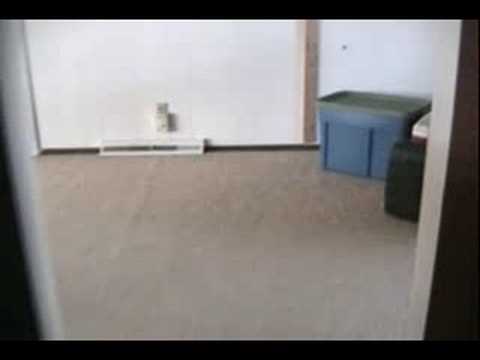 What might the child be trying to gain from this behavior?
[Speaker Notes: Trainer Notes:  https://youtu.be/ZI0ae4MHutE?t=4 
To Know/To Say:  Participants watch the video then ask the question on the slide.  Participants should respond – the child is trying to get attention.]
Unpacking Function-Based Thinking
[Speaker Notes: Trainer Notes:  
To Know/To Say:]
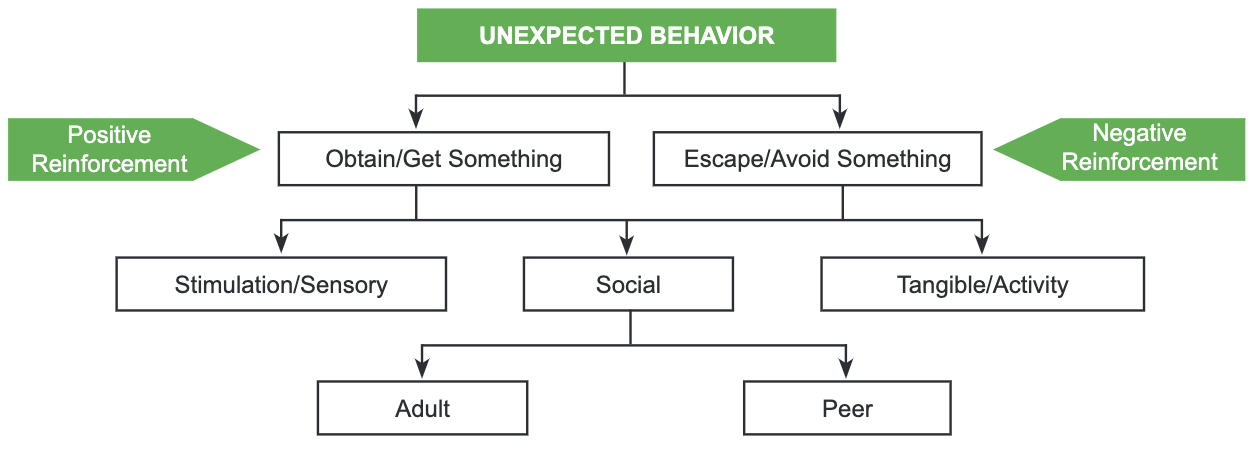 [Speaker Notes: Trainer Notes:  
To Know/To Say: Humans learn through repeated experience that, under specific Antecedent conditions, engaging in a particular Behavior will reliably result in a particular Consequence or outcome. The goal is to look for and find patterns within student behavior to identify the function of behavior. 
Analyzing the antecedents and consequences surrounding unexpected behavior over time can help identify the underlying function. For the most part, the function of human behavior can involve obtaining access to attention (from certain peers or adults), obtaining access to certain activities or items, or avoiding interaction or attention or certain activities.]
Function of Behavior
Are there other functions?

What about:
Power?
Control?
[Speaker Notes: Trainer Notes:  
To Know/To Say:
“Power” and “control” are sometimes referred to as functions of behavior; however, the constructs of power and control do not provide enough observable, measurable descriptors to provide a purpose of behavior. Rather, instances where a student may be exerting power or control over a situation can provide a clue to look for a function or reason. Consider a student who makes up stories about peer behavior during recess and is sent to the office for lying. One might suggest that the student is looking to control others (their teachers) or exhibit power (over peers). A more thorough examination of this scenario might show that in getting sent to the office, the student is escaping the playground where s/he is often bullied. The function of the behavior in this instance might be avoidance of peer attention and/or certain situations. So, yes, the student is trying to control the situation by behaving in a way that gets him or her removed, but “control” doesn’t tell us that the student is trying to be removed from the situation, and it certainly doesn’t tell us why the student wants to be removed. If you think about it this way, we all behave in ways to gain a measure of control over our circumstances, but just gaining control doesn’t answer the questions “why that particular behavior?” and “what outcome are we trying to achieve?” Iovanonne, Anderson, and Scott (2013) suggest that if initial instincts are to classify the function of a particular behavior as either power or control, to ask “How do you know that the function is power or control” or “What does that look like, power over who or what; what is being controlled?” Often, answers to these questions will identify an observable outcome that is serving as the function of the behavior.]
Consider this Example:
Joan is a student who has a history taunting peers. When teachers were initially asked about Joan’s behavior and potential function, they indicated that Joan engages in this behavior in order to demonstrate power over other individuals. Knowing that it is not possible to plan a behavioral intervention around power, the teachers were asked “What does that look like, power over who or what; what is being controlled?” In response, the teachers were able to identify that Joan taunts her peers and that those peers will ultimately do whatever Joan wants from them in order to avoid further negative interactions (e.g., access to the front of the line for playground equipment, an object they possess). While the initial suggestion was that Joan’s behavior was a result of power over others, deeper analysis indicates that the function maintaining Joan’s behavior is getting access to a tangible or activity.
[Speaker Notes: Trainer Notes:  
To Know/To Say: Allow time for participants to read the example.  Then discuss why “control” is not helpful when attempting to analyze behavior]
Previous Tantrum Video
Why did you guess the purpose of the child’s tantrum was to get attention?
What were the antecedents?
How would you describe the behavior in observable and measurable terms?
What were the consequences?
[Speaker Notes: Trainer Notes:  
To Know/To Say: In the preceding video where the child is throwing a tantrum, for instance, this child has likely experienced that in the presence of certain adults (antecedent), throwing a tantrum involving falling to the floor, screaming, and crying (behavior), will result in the adult(s) attending to the child (consequence). If this sequence of events is reliably reproduced, it can be reasonably concluded that the function maintaining the behavior is adult attention.  We can reasonably conclude that we would not want this behavior to continue every time the child wants attention. As such, we would want to systematically teach the child reliable and more socially acceptable ways to access adult attention.]
Is Function Important?
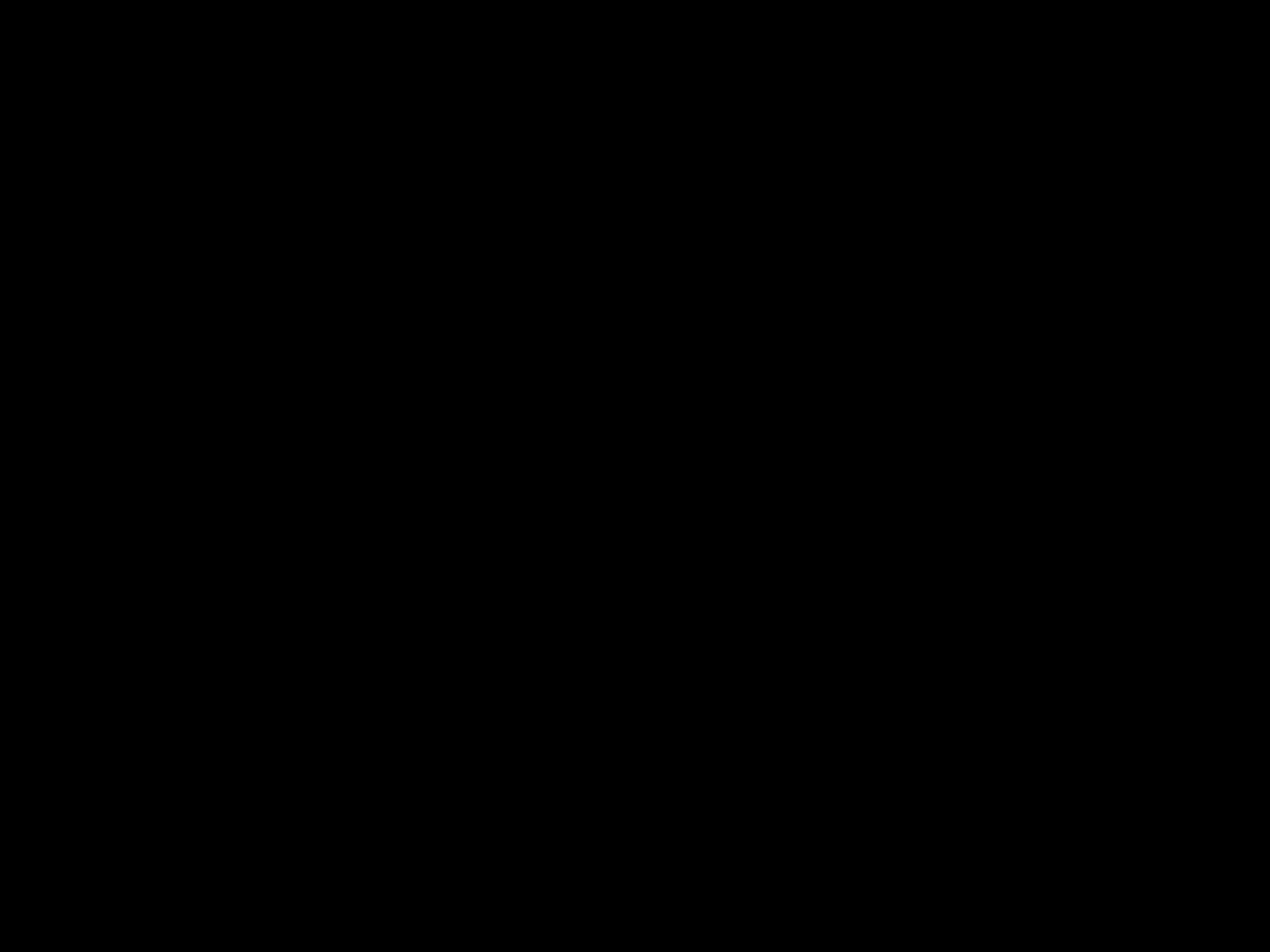 Let’s listen to what Dr. Terrance Scott (4:55 to 7:10) has to say about the importance of looking at function
[Speaker Notes: Trainer Notes:  Advance the video the indicated segment (4:55 to 7:10). https://vimeo.com/92366677
To Know/To Say:
Watch the video then say; One takeaway from this segment of the video is that the same behavior can have different functions. Therefore, when planning a response to a behavior, it is more important to think about the function driving the behavior when selecting strategies as opposed to the behavior itself.]
Function-Based Thinking in Practice
[Speaker Notes: Trainer Notes:  
To Know/To Say:]
Read the Scenario:
Bill often says he hates math. One morning he refused to open his math book or get out his notebook and just sat there. The teacher reminded him to get started. He said he hated math and folded his arms. The teacher approached him and said that he needed to get ready for math or he would have to do it during the break. He then pushed the math book on the floor and said he was not going to do any … (expletive) math. The teacher sent him to the office for noncompliance and disrespect
[Speaker Notes: Trainer Notes:  
To Know/To Say:
As you read the scenario, jot down the pattern of behavior – what are the antecedents, what is the behavior, what are the consequences?  What might the function be of Bill’s behavior?  (escape task)]
Read the Scenario:
Another student, Ann, was having a bad day. Before school, three girls had ignored Ann’s attempts to join in a conversation.  In the first period, she did not get out her materials and mumbled that she never got any help. The teacher came over to help her get ready to work. The teacher talked with her and asked her to get out her science book. Ann got out the book while the teacher was by her.  As soon as the teacher walked away, Ann slammed the book shut and shoved it back under her desk.  The teacher went back to her and Ann got out her book.
[Speaker Notes: Trainer Notes:  
To Know/To Say:
As you read the scenario, jot down the pattern of behavior – what are the antecedents, what is the behavior, what are the consequences?  What might the function be of Anne‘s behavior?  (attention)]
Compare the 2 Scenarios:
What was the same about the two scenarios?

What was different about the two scenarios?
[Speaker Notes: Trainer Notes:  
To Know/To Say:
Same: 
Student did not get out book as directed. 
Teacher walked to student and talked to the student.
The student’s behavior escalated after the teacher interacted with the student. Both were non-compliant

Different: 
Initially, each student responded differently to the teacher’s interaction.
The teacher in the first scenario reminded the student of the consequences of misbehavior.  The teacher in the second scenario offered the student assistance.
The first student was excluded from the activity/classroom as a result of his behavior.  The teacher increased interaction with the second student as a result of her behavior.
Billy is likely trying to escape the task.  Ann is seeking attention]
Additional Practice
Read through the “ABC with Function” handout. Practice identifying the following for the given scenarios:
antecedents 
behavior 
consequences 
If this is a ‘usual’ pattern, hypothesize the function
[Speaker Notes: Trainer Notes:  For this activity, participants will need access to ”HO4 ABC with Function” handout. Answers are provided in “HO5 ABC with Function – Answer Key”. 
To Know/To Say:
Once you are more comfortable with identifying the function, you can then start planning for environmental modifications (antecedents, consequences) that would disrupt the current behavior pattern.]
Replacement Behaviors
Replacement behaviors must access the same consequence (function) as the problem behavior
They must be explicitly taught and practiced

What would replacement behaviors be for the child who tantrums?
[Speaker Notes: Trainer Notes:  
To Know/To Say:
There needs to be a replacement behavior identified that will allow for access to the same function. For instance, if the individual is seeking attention, the replacement behavior will need to provide access to attention and not access to another function, like escape. 

Let’s apply this logic back to the child throwing a tantrum. What would be a socially appropriate behavior that this child could demonstrate when wanting attention? When thinking about a potential replacement behavior, it will be important to remember to take into account the child’s developmental capabilities. If we assume that the child is able to speak short phrases, a potential replacement behavior would be to have the student say “attention, please” when wanting attention. Once the replacement behavior has been identified, it needs to be explicitly taught and the student needs to be able to demonstrate fluency with use of the replacement behavior]
Examine the Antecedent and Consequences
Brian is a student in Ms. Smith’s class. Ms. Smith assigns Brian to a cooperative learning group. The peers in this group complain when Brian talks too loudly and interrupts other group members.  As a result, Ms. Smith tells Brian, “Please return to your desk and work alone.”
[Speaker Notes: Trainer Notes:  Chart with possible answers to prompts below is on the next slide. 
To Know/To Say:
Once a replacement behavior has been identified, we will want to re-examine the antecedents and consequences to determine what changes would be required in order to increase the likelihood of the replacement behavior being demonstrated and decrease the likelihood of the unexpected behavior being demonstrated. 

Read the following scenario. Then answer the following prompts:
- What would the replacement behavior be for Brian?  (How to take turns in conversation, voice level, other cooperative group expectations)
- What could possible antecedents be that would support Brian demonstrating those replacement behaviors? (work in a smaller group or with just a partner, reminder or pre-correct of expected behaviors)
- What consequences would support the replacement behavior?  (feedback for use of expectations, being allowed to work alone if appropriately requested)]
Strategies
[Speaker Notes: Trainer Notes:  
To Know/To Say:
Strategies to promote Brian’s replacement behaviors might be structured in chart form]
Consequence Strategies
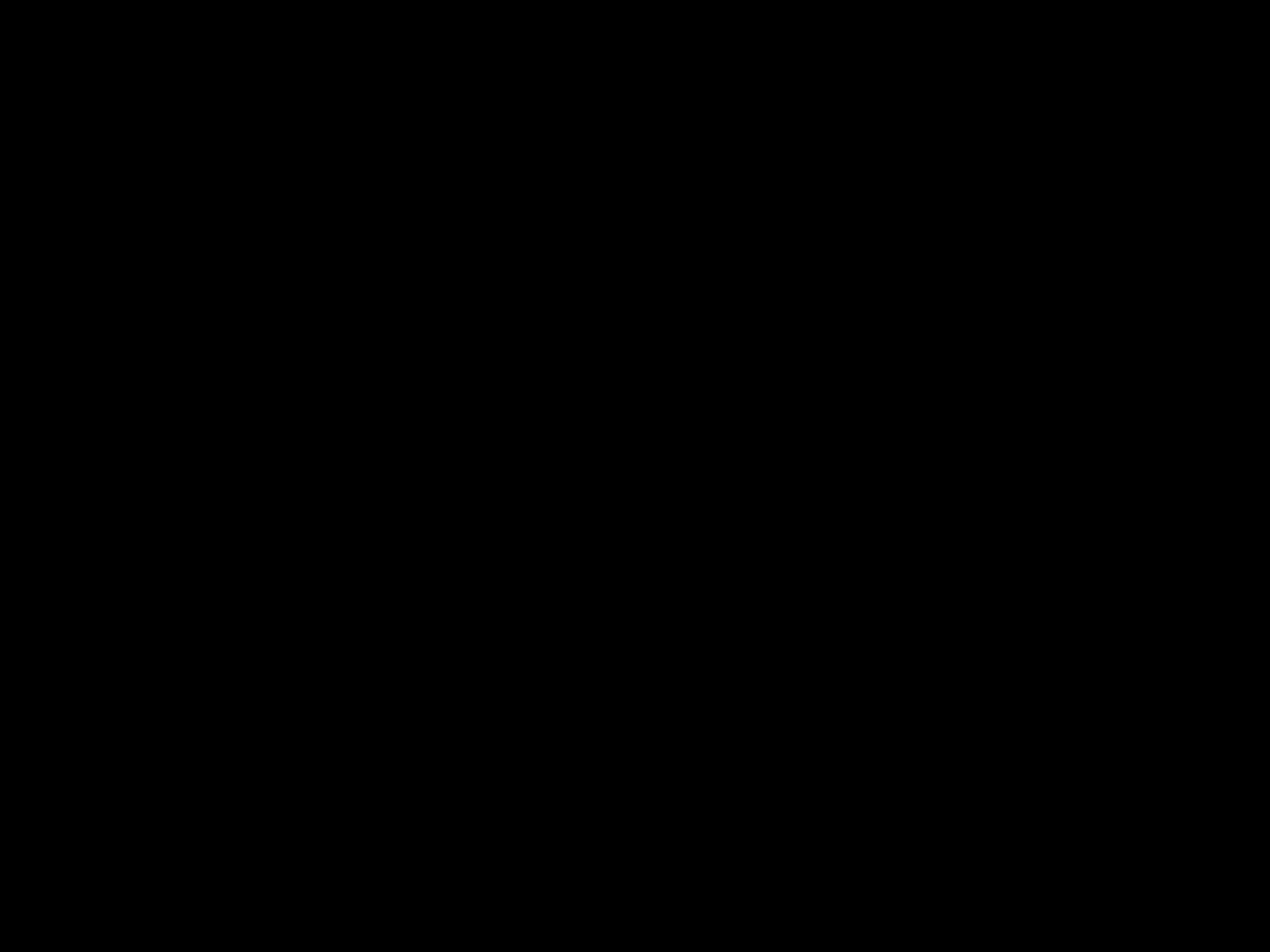 Watch Dr. Terrance Scott Video (7:10 to 9:08) on the importance of changing more than just the consequences.
[Speaker Notes: Trainer Notes:  Read the script below and then watch the video, advancing to 7:10 to 9:08 https://vimeo.com/92366677
To Know/To Say:
In traditional reactive or punitive approaches to discipline, the emphasis is on consequences, or what is done following the unexpected behavior to punish or decrease the likelihood of the behavior being demonstrated again. In many instances, adults use strategies they presume will decrease the unexpected behavior. This punishment may actually inadvertently reinforce or increase the unexpected behavior because it allows the student to escape the task, activity, or interactions that they wish to avoid.  Example: If a student is sent to the office for problem behavior in a specific class, the punishment of sending to the office may reinforce the problem behavior if the student is successfully getting out of the task.]
Additional Practice
Read through the “ABC Strategies” handout. Practice designing strategies to address:
antecedents
replacement behaviors
consequences
Remember to take into consideration the function of behavior
[Speaker Notes: Trainer Notes:  Participants will need access to the “HO6 ABC Strategies” handout. Answers are provided in the “HO7 ABC Strategies – Answer Key” handout. Allow time for participants to complete, then discuss the answers
To Know/To Say:]
Function Applied to a Group?
Use classroom minor behavior data to determine a replacement behavior which needs to be taught and practiced
Remind or pre-correct immediately before the behavior is to be demonstrated (antecedent strategy)
Reinforce the replacement behavior with something that meets the function of the majority of the students. (consequence strategy)
[Speaker Notes: Trainer Notes:  
To Know/To Say:
As demonstrated, teachers may need to make slight environmental adjustments to meet the needs of individual students. This logic can also be applied to larger populations of students (e.g., entire class, schoolwide). This may mean clarifying antecedents such as teaching a new routine to promote the behavior. Teachers may use classroom minor behavior data to focus on behaviors that are collectively problematic so additional instruction, practice, feedback, and rewards are given to support students’ use of the identified replacement behaviors.  Class rewards should include items which are motivating to students who are attempting to escape tasks (e.g. homework pass, preferred activities, reduction of items to complete) as well as those seeking attention (games, opportunities to interact with others).]
Function-Based Thinking in Action
[Speaker Notes: Trainer Notes:  
To Know/To Say:]
Activity
Think about a behavior demonstrated by a group of students recently or use classroom minor behavior data to identify a common unexpected behavior.
Why are the majority of students engaging in the behavior (are they seeking attention or attempting to escape)? 
What replacement behavior should be taught?
What antecedent strategies will be used to encourage the replacement behavior?
What consequence strategies will be used to reinforce the replacement behavior?  Does it match the function identified?
What consequence strategies will be used to limit access to the function when problem behaviors occur?
If you have some students who do not respond, how might you differentiate your intervention to support a different function?
[Speaker Notes: Trainer Notes:  Allow time for participants to work through the questions.  They may also apply these questions to an individual student.  Allow time for participants to share with each other.

To Know/To Say:]
Function-Based ThinkingClosing and Next Steps
[Speaker Notes: To Know/To Say: So, let’s take a moment to briefly review where we’ve been, and where to next.]
Summary
We can apply function based thinking to individuals or groups of students
We can determine the ‘why’ behind a student or group of students’ behavior by looking for the pattern (ABC = function)
We can change unexpected or problem behaviors by teaching a replacement behavior and then manipulate the antecedents and consequences to support the behavior
[Speaker Notes: To Know/To Say:]
Closing and Next Steps
How will you use the information from this lesson to improve student behavior?
What supports do you need to implement the strategies from this lesson?
[Speaker Notes: To Know/To Say: During this lesson, you learned how to apply function based thinking to individuals or groups of students. By examining patterns of behavior through the ABC model, you were able to determine the ‘why’ of the behavior. Using this information, you were able to identify how to change behavior(s) by teaching a replacement behavior and then manipulating the antecedents and consequences. Additional information can be found in the MO SW-PBS Handbook. 
Combining the ABC model and determining function is critical to changing student behavior. In the next lesson, we are going to examine the predictable pattern of behavior, called the Acting-Out Cycle, and identify different strategies we can utilize, based upon function, to interrupt behavioral pattern(s).]
References
Iovanonne, R., Anderson, C. M., & Scott, T. M. (2013). Power and control: Useful functions or explanatory fictions? Beyond Behavior, 22(2), 3-6. https://doi.org/10.1177/107429561302200202 

Abdullah Hafez. (2008, Sep. 7). AFV Tantrum Boy [Video]. YouTube. https://www.youtube.com/watch?v=ZI0ae4MHutE  

Scott, T. (2013). Function-based thinking and a simplified functional behavioral assessment [Video]. Vimeo. https://vimeo.com/92366677 

Sugai, G., Horner, R. H., Dunlap, G., Hieneman, M., Lewis, T. J., Nelson, C. M., Scott, T., Liaupsin, C., Sailor, W., Turnbull, A. P., Turnbull, H. R., III, Wickham, D., Wilcox, B., & Ruef, M. (2000). Applying positive behavior support and functional behavioral assessment in schools. Journal of Positive Behavior Interventions, 2(3), 131-143. https://doi.org/10.1177/109830070000200302
[Speaker Notes: Trainer Notes:  
To Know/To Say:]
De-Escalation of Unexpected Behavior
Interrupting the Acting Out Cycle
[Speaker Notes: Trainer Notes:  
To Know/To Say:]
Session at a Glance
Unexpected behaviors that escalate to more intense behaviors follow definite phases.
Knowing these phases allows us to respond more appropriately. 
Being able to predict when students are moving from one phase to another allows us to use strategies to prevent the escalation.
Using your knowledge of function based thinking to inform strategy selection increases their effects.
[Speaker Notes: Trainer Notes:  
To Know/To Say: This lesson will build understanding around the Acting-Out Cycle, specifically focusing on strategies to interrupt escalating behaviors. Participants will learn how behavior follows a predictable pattern of escalation, become more familiar with each escalation phase in order to be able to respond more appropriately by selecting strategies to prevent further escalation, and apply knowledge of function based thinking to strategies selection to increase effectiveness.]
Working Agreements
Be Respectful
Be an active listener—open to new ideas
Use notes for side bar conversations
Be Responsible
Be on time for sessions
Silence cell phones—reply appropriately
Be a Problem Solver
Follow the decision making process
Work toward consensus and support decisions of the group
[Speaker Notes: Trainer Notes: Hide or delete this slide if presenting the entire PLM
To Know/To Say: “These will be the Working Agreements we will honor during all our training sessions this year.”]
Attention Signal
[Speaker Notes: Trainer Notes: Hide or delete this slide if presenting the entire PLM; Facilitator: Select an attention signal. 
To Know/To Say:
“One of our agreements is to follow the attention signal.”   
“Your team will work with your school to develop an attention signal you will use in every setting.”

“In order to get all of you focused after discussions, activities or breaks, 
I will ________________________________________.”
	(Insert your attention signal here.)

“Your task will be to finish your sentence, quiet your voice and ____________________________.”
							(Insert what you want participants to do.)]
Introductions
[Speaker Notes: Trainer Notes: Hide or delete this slide if presenting the entire PLM; Select an introductions activity. 
To Know/To Say:]
Essential Questions
What strategies are effective with students who escalate to more intense behaviors?
How can we interrupt the acting out cycle when a student begins to escalate?
How does the function of behavior affect strategy selection?
[Speaker Notes: Trainer Notes:  
To Know/To Say:]
Lesson Outcomes
At the end of this session, you will be able to…

understand the phases of the Acting Out cycle. 
identify appropriate strategies based upon phases of the Acting Out cycle.
[Speaker Notes: Trainer Notes:  
To Know/To Say:]
Importance of De-escalation of Behavior:
In order to keep students safe, teachers need to know how to prevent and/or interrupt behavior escalation.
[Speaker Notes: Trainer Notes:  
To Know/To Say:]
Teacher Leader Standards
Standard 1: Content knowledge aligned with appropriate instruction
Standard 2: Student Learning, Growth and Development
Standard 5: Positive Classroom Environment
Standard 8: Professionalism
[Speaker Notes: Trainer Notes: Delete or hide this slide if presenting from the beginning of the module
To Know/To Say: These are the Missouri teacher leader standards that are addressed during this lesson.]
Overview of De-escalation of Behavior
[Speaker Notes: Trainer Notes:   
To Know/To Say:]
Key Concepts/Big Ideas
There are seven phases in the acting out cycle.
Strategies may be developed to help prevent a student from moving into the next phase.
Using strategies which match the student’s function of behavior will increase the effectiveness.
[Speaker Notes: Trainer Notes:  
To Know/To Say: 
When student behavior escalates, it does so in a predictable manner. Understanding the phases allows adults to plan for prevention of behavior escalation as well as plan for efficient and effective response systems.]
Key Terms
Calm: Cooperative; Students exhibit appropriate, cooperative behavior and are responsive to staff directions, number of students, and/or events that escalate. 
Trigger: Unresolved conflicts; Triggers are activities, events, or behaviors that provoke anxiety and set off the cycle of unexpected behavior.
Agitation: Unfocused; Characterized by emotional response (e.g., anger, depression, worry, anxiety, and frustration).
Acceleration:Focused/intense; Escalated behaviors intended to test limits. Students exhibit engaging behavior that is highly likely to obtain a response from another person – typically the teacher.
Peak: Most severe; Students using acting-out behavior may be a threat to themselves or others.
De-escalation: Confused; This phase is characterized by student disengagement and reduced acting-out behavior.
Recovery: Non-engage/alone; This is a period of regaining the equilibrium of the calm phase.
[Speaker Notes: Trainer Notes:  
To Know/To Say: 
These key terms are associated with phases of the Acting-Out Cycle. The definitions provided describe the student during that phase.]
Activity
Think about a student who has behavior that has escalated. Perhaps one minute they were doing what was expected and then suddenly changed to where you were concerned because the behavior was uncharacteristic and/or you feared they may bring harm to self or others. 

Share with a shoulder partner details about the behavior pattern.
[Speaker Notes: Trainer Notes:  Have participants keep this situation in mind and reflect at each of the phases of the Acting Out cycle, applying their knew knowledge of the phases to their specific situation. An activity toward the end of this lesson will have them revisit this situation as a summary and reflection to professional practice. 
To Know/To Say:]
Unpacking De-escalation of Behavior
[Speaker Notes: Trainer Notes:  
To Know/To Say:]
Acting Out Cycle
The acting out cycle is a different way to think about patterns of behavior.
The unexpected behavior has a pattern, cycle, or chain of events which is predictable and therefore preventable.
This conceptual model allows teachers to be proactive in breaking the chain.
Getting students to recognize the chain is an effective counseling strategy.
[Speaker Notes: Trainer Notes:  The next several slides are going to look at the individual phases of the acting out cycle. A chart showing all of these components combined is found in the “HO11 De-escalation of the Acting Out Cycle” handout. You can provide this handout to individuals prior to the next slide or once all phases have been discussed as a review and/or summary document. 
To Know/To Say: 
Even with a proactive plan developed and implemented universally throughout the school, there will be instances when a small percentage of students still demonstrate intense and possibly dangerous behaviors. Read slide]
Acting Out Cycle
Follows a seven phase process:
Calm
Triggers
Agitation
Acceleration
Peak
De-escalation
Recovery
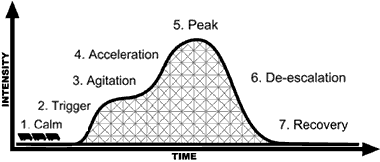 [Speaker Notes: Trainer Notes:  
To Know/To Say: 
Walker, Colvin, and Ramsey (1995) identified 7 phases in the cycle of acting out behavior: calm, triggers, agitation, acceleration and peak, de-escalation, and recovery. Implementation should focus on preventing escalation, while understanding that when student behavior escalates, it does so in a predictable manner. Understanding the phases allows adults to plan for efficient and effective response systems.]
Acting Out Cycle Example
Student enters classroom and sits down (calm).
Teacher asks students to get out homework (trigger).
Student puts head on desk (agitation).
Teacher asks student for homework.
Student makes a nasty comment concerning the expected work (acceleration).
Teacher informs student they will need to stay in from recess to complete.
Student stands up, turns over desk, yells at teacher (peak).
Teacher asks student to go to office. 
Student sits outside office and calms down (de-escalation).
Student talks to principal about incident (recovery).
[Speaker Notes: Trainer Notes:  Read the slide or role play with another adult
To Know/To Say:]
Acting Out Cycle Example
In this example, notice the student and teacher taking turns in the cycle.
Each behavior is prompted by the preceding behavior.
The teacher response serves to reinforce the student response and sets the stage for the next phase in the cycle.
The cycle must be interrupted early in order to be effective.
[Speaker Notes: Trainer Notes:  After reading the first bullet, ask what would happen if the teacher didn’t take a turn
To Know/To Say:]
Interrupting the Cycle
Make sure the student is capable of the academic task (is the function to escape?).
Identify signs of agitation.
Develop strategies to address each phase of the chain.
Put time and effort into PREVENTION strategies at each phase.
[Speaker Notes: Trainer Notes:  Read the slide
To Know/To Say:]
THREE KEY STRATEGIES
Identify how to intervene early in an escalation.
Identify environmental factors that can be manipulated.
Identify replacement behaviors that can be taught & serve similar function.
[Speaker Notes: Trainer Notes:  
To Know/To Say: 
Here are 3 key strategies.  

Also keep in mind for students with attention seeking as a function, teacher attention may be inadvertently reinforcing the behavior. Studies have indicated that a high rate of teacher attention to unexpected behavior actually encourages continuation of further escalation (Walker, Colvin, & Ramsey,1995). Additionally, attention to unexpected behavior often exceeds attention to expected behavior (White, 1975; Reinke, Herman, & Stormont, 2013).]
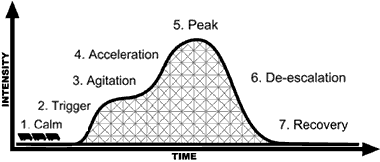 Calm
What is it? 
Students exhibit appropriate, cooperative behavior and are responsive to staff directions. 
What does it look like? 
Student is cooperative. 
Accepts corrective feedback. 
Follows directives. 
Sets personal goals. 
Ignores distractions. 
Accepts praise.
[Speaker Notes: Trainer Notes:  
To Know/To Say: 
Let’s look at what each phase involves.]
Adult Strategies at the Calm Stage
Focus on prevention
Communicate positive expectations
Teach social skills
Teach problem-solving
Self-management strategies (e.g., calming)
Arrange for high rates of academic and social engagement and opportunities for success
Use positive reinforcement
Assess deviations from desired expectations
Examine academic & behavioral learning history
Identify triggers
Function
[Speaker Notes: Trainer Notes:  
To Know/To Say: 
During the calm stage, it is important for the adult really focus in on preventing triggers that might escalate behaviors. We also focus on teaching and reinforcing the expected expectations and skills. Trying to teach these expectations and skills when a student is in a heightened state dramatically decreases the likelihood that the behaviors will be learned.]
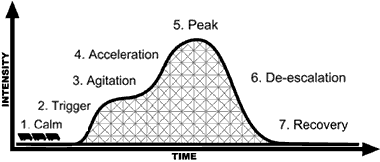 Trigger
What is it?
• Something happens that is anxiety provoking or discomforting to the student.
Possible Setting or Antecedent Events
Student experiences a series of unresolved conflicts.
Repeated failures
Frequent corrections
Interpersonal conflicts
Timelines
Low rates of positive reinforcement
[Speaker Notes: Trainer Notes:  
To Know/To Say: 
The trigger involve the antecedents.  We have already talked about antecedent strategies during the function based thinking lesson.  Knowing the function will allow us to select strategies to match the student’s function of behavior.]
Adult Strategies at the Trigger Phase
Intervention is focused on prevention & redirection. 
Consider function of problem behavior in planning/implementing response. 
 Remove from or modify problem context. 
Increase opportunities for success. 
Reinforce what has been taught.
[Speaker Notes: Trainer Notes:  
To Know/To Say: 
Much of our efforts should be at the trigger phase. At this phase, we can intervene early to prevent further escalation. In order to develop strategies, we will want to examine the potential antecedent events that serve as potential triggers for behavior.]
Trigger Strategies
Pre-corrects/prompts can be given to the student concerning expected behavior (this assumes that the expected behavior has already been taught).
Provide the reminder as part of class directions
Use gestures to prompt expected behavior
Provide choice
Give specific positive feedback when expected behavior is displayed
[Speaker Notes: Trainer Notes:  
To Know/To Say: 
We should never underestimate the power of pre-corrects]
Trigger Strategies
Modify the context of the trigger BEFORE the trigger occurs.
The instructions – written, repeated by peer or student
The task or activity –choices on how to complete
Schedule – how much to be completed
Seating arrangement – working area, work with a partner, isolated, bouncy ball
Curriculum – modify
*keep to a minimum and normalize changes
[Speaker Notes: Trainer Notes:  
To Know/To Say: 
Particularly for students whose behavior is to escape a task, offering viable choices to complete, such as reading in the comfy chair, on the floor, or with a partner may be enough to break the chain.  When we know a particular student trigger we can plan ahead to modify the context]
Agitation
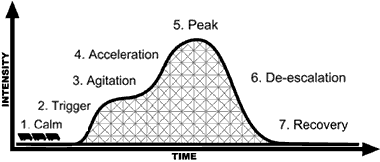 What is it?
Characterized by emotional responses (e.g., anger, depression, worry, anxiety, and frustration.
What does it look like?
Student exhibits increase in unfocused behavior.
Increase in movement
Off-task
Out of seat
Talking with others
Social withdrawal
[Speaker Notes: Trainer Notes:  
To Know/To Say: 
The agitation phase technically still involves antecedents; however adult strategies are going to be more reactive.  At this point in the cycle, the student has already been triggered, so our focus becomes mitigating the trigger and associated agitation to try to return the student to a calm state.]
Adult Strategies at Agitation Phase
Intervention is focused on reducing anxiety.
Consider function of problem behavior in planning/implementing response. 
Make structural/environmental modifications.
Provide reasonable options & choices.
Involve the student in successful engagements.
[Speaker Notes: Trainer Notes:  
To Know/To Say:]
Agitation Strategies
Show empathy – understand and recognize that there is a problem; acknowledge feelings
Assist student to focus on task – provide additional example or help get started
Allow student to work away from others
Provide assurance they can complete task and additional time if needed
[Speaker Notes: Trainer Notes:  
To Know/To Say: 
As the first bullet implies, establishing relationships with students is important.]
Agitation Strategies
Permit preferred activity – set parameters 
Stay close to student
Modify assignment to be more individualized or one that requires little effort
Allow student to move – pass out papers, run an errand, stand at a podium, sit on bouncy ball
[Speaker Notes: Trainer Notes:  
To Know/To Say: 
As is evident by this slide and the previous slide, teachers are going to need to select strategies based on function. As the behavioral function goes unmet, there is potential for agitation and further escalation to occur, so the strategies selected at this stage will need to provide access to the unmet function.]
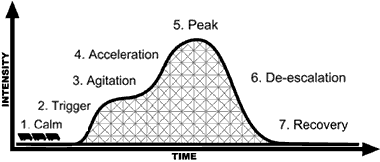 Acceleration
What is it?
Escalated behaviors intended to test limits. Student is looking for ways to draw other people, peers or adults, into a struggle.
What does it look like?
Student displays focused behavior.
Partial compliance with a direction
High intensity
Threatening
Personal
[Speaker Notes: Trainer Notes:  
To Know/To Say: 
The acceleration phase occurs when the function of behavior continues to be unmet.]
Adult Strategies at the Acceleration Phase
Intervention is focused on safety
Move slowly and deliberately to keep all safe
Be Brief – Use FEW words
Remove all triggering & competing maintaining factors
Follow crisis prevention procedures
Withdraw if problem behavior escalates
[Speaker Notes: Trainer Notes:  
To Know/To Say: 
During the acceleration phase, the shift for the adult is to provide more directive statements in order to move the student into a safer place.]
Acceleration Strategies
Remain calm and respectful
Approach in a non threatening way
Use student’s name and remind of expected behavior
Remind student of the predetermined negative consequences (established at beginning of school year) if they continue
Tell student it is their decision 
Leave student for a minute to decide (acknowledge those doing expected behavior)
Return and either thank for complying or inform of consequence.
[Speaker Notes: Trainer Notes:  
To Know/To Say: 
Teachers are going to need to remember to try to minimize dialogue as much as possible as it may inadvertently further reinforce or escalate the situation.
Avoid escalating prompts:
Power struggle
Moving into student space
Touching student
Disrespect or put downs toward student
Showing agitation, anger, defensiveness or arguing]
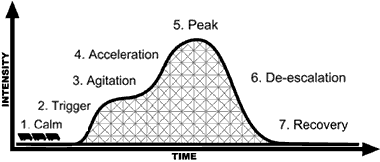 Peak
What is it?
Students with acting-out behavior may be a threat to themselves or others.
What does it look like?
Student displays most intense behavior.
Physical aggression
Property destruction
Self-injury
Escape/social
[Speaker Notes: Trainer Notes:  
To Know/To Say: 
It is important to note that behavioral intensity will depend on individual students. For some students, their most intense behavior could manifest as complete shutdown. For other students, their most intense behavior may manifest as more harmful behaviors such as self-injury and/or destructive or dangerous behavior.]
Adult Strategies at Peak Phase
Implement Safety Plan
Identify behaviors that signal the safety strategies should be used.
Describe each action that must be taken to keep everyone safe.
Identify the personnel that will assist in implementing the plan.
Identify what the other children will do.
Have personnel and associated materials (crisis bag) readily available.
[Speaker Notes: Trainer Notes:  
To Know/To Say: 
Every school should have a safety plan - what to do when a student is displaying intense behaviors.  The safety plan could also be used for other crises such as seizures.

Often, during the peak phase, adults try to interact with the student in the hope of trying to “calm them down”. Unfortunately, engagement with the student can often backfire, resulting in reinforcement and/or further escalation of behavior. Sometimes the best course of adult action is managing the situation while remaining as silent as possible and not engaging the student.]
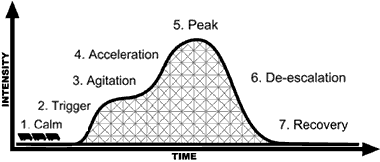 De-escalation
What is it?
This phase is characterized by student disengagement and reduced acting-out behavior.
What does it look like?
Student displays confusion but with decreases in severe behavior.
Social withdrawal
Denial
Blaming others
Minimization of problem
[Speaker Notes: Trainer Notes:  
To Know/To Say: 
Just as there was a progression toward the peak, there is also a progression from the peak. The student does not immediately “calm down” following a peak event. The peak event has potentially activated fight or flight responses within the body that need time to dissipate (e.g., adrenaline needs time to work through the blood stream). Sometimes, the de-escalation phase can be longer than all the phases preceding the peak phase. 

As students “come down” from the peak phase, they can sometimes express remorse or exaggerated responses potentially stemming from shame and other feelings. It is not uncommon for students to revert back to previously learned developmental strategies for self-soothing (e.g., thumb sucking). 

The important adult response during this phase is to meet the student where they are at and allow them to engage in whatever they need to become re-regulated, within appropriate privacy and safety parameters.]
Adult Strategies at De-escalation Phase
Intervention is focused on removal of access to the function maintaining the behavior while providing space for regulation. Potentially, these strategies might include:
Reduce stimuli and interaction with other people
Assign low level independent task
Emphasize starting anew
Avoid blaming
Don’t force apology
[Speaker Notes: Trainer Notes:  
To Know/To Say: 
If a student’s function is attention, they may want to be near an adult or discuss/vent to an adult where if a student wishes to avoid attention they may wish to be alone.  
Remember to allow student safe ways of getting calmed down that may include: 
Quiet isolated space
Movement – taking a walk, using a squish ball, crumbling paper
Talking about it/venting (accept inappropriate words)

Each student may need a different method for calming down.]
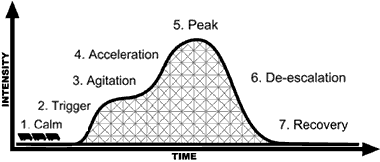 Recovery
What is it?
This is a period of regaining the equilibrium of the calm phase.
What does it look like?
The student is likely to be relatively subdued.
May attempt to correct problem
Unwillingness to participate in group activities
Social withdrawal & sleep
Student may display eagerness to engage in non-engagement activities
[Speaker Notes: Trainer Notes:  
To Know/To Say: 
The recovery phase is typically where students are starting to become more regulated. The effects of the peak phase have, mostly, worn off and they may start to resume normal characteristics and/or behaviors. Sometimes, there is a ‘hangover’ effect that can happen during the recovery where they may exhibit a few of the behaviors from the de-escalation phase.]
Adult Strategies at Recovery Phase
Positively reinforce any displays of appropriate behavior

Focus on re-establishing routine activities

Debrief
[Speaker Notes: Trainer Notes:  
To Know/To Say: 
Adult strategies at this phase focus on re-entry into the instructional environment. One of the critical components is debriefing with the student and other stakeholders, as appropriate. This debrief typically entails making a plan with the student as to what they will do differently ‘next time’. The focus of the plan should be on prevention strategies (e.g. when you feel yourself getting angry, what should you do?). 

Debriefing with other stakeholders should align with district and board policies. All stakeholders should be aware of any plans that are developed to increase the consistency of implementation and the probability of plan success in utilizing prevention strategies and disrupting further instances of behavior escalation.]
De-escalation of Behavior in Practice
[Speaker Notes: Trainer Notes:  
To Know/To Say:]
Activity
Access the “HO8 Acting Out Cycle Scenario” handout.   

Read through the scenario.

Identify the phases of the Acting Out Cycle based upon the scenario.

Identify possible adult actions/strategies that would be appropriate at each phase of the Acting Out Cycle
[Speaker Notes: Trainer Notes:  You will need to provide participants with access to the “HO8 Acting Out Cycle Scenario” handout.  Possible answers are provided to you in the ”H09 Acting Out Cycle Scenario – Answer Key” handout. This can be completed as an individual activity or a group activity. If you decide to do this as a group activity, you will need to determine how to form those groups. Make sure an opportunity for sharing (whether individually or in groups) is provided in order to process the activity. 
To Know/To Say: 
We’re now going to apply the Acting Out Cycle to a scenario. In this activity you’re going to read through the scenario and identify the student behavior happening in each phase of the acting out cycle. Adult responses are not provided, so you will want to think about possible adult actions/strategies that would be appropriate for each phase of the Acting Out Cycle. Remember, when selecting an action/strategy to keep function in mind and that the goal is to prevent further escalation or to manage the situation.]
Activity
Access the “HO10 Acting Out Cycle for Escape Function” handout.   

Read through the scenario.

Student behavior and adult action/strategies have been populated. These strategies are for attention. What other strategies might be chosen if the function of Bubba’s behavior was escape?
[Speaker Notes: Trainer Notes:  You will need to provide participants with access to the “HO10 Acting Out Cycle Scenario for Escape Function” handout. Please note that potential answers are provided at the bottom of the handout, so you may want to remove those before printing. This can be completed as an individual activity or a group activity. If you decide to do this as a group activity, you will need to determine how to form those groups. Make sure an opportunity for sharing (whether individually or in groups) is provided in order to process the activity. 
To Know/To Say: 
We are now going work through an activity that focuses on selecting appropriate strategies based upon function. The scenario provided is an Acting Out Cycle based upon an attention function. Your job will be to think about different strategies that might need to be used if the function was escape.]
De-escalation of Behavior in Action
[Speaker Notes: Trainer Notes:  
To Know/To Say:]
Activity
Remember the activity at the start of our lesson, where you thought about a student you had whose behavior escalated. For this situation, reflect on the following prompts:
Identify the student’s behavior at each phase of the acting out cycle. 
What adult responses did you utilize at each phase of the acting out cycle? 
How did those responses work in de-escalating the behavior?
What strategies might you proactively use to try to minimize triggers and keep the student in the calm phase?
What strategies might you use at each of the remaining phases of the acting out cycle in order to disrupt further behavioral escalation?
[Speaker Notes: Trainer Notes:  You may wish to provide access to the “HO11 De-escalation of the Acting Out Cycle” handout to participants. This handout serves as a quick reference document that participants may find beneficial. You can have this activity designed as a personal reflection activity and/or you could provide small group opportunity for sharing. 
To Know/To Say: 
Let’s take a moment and apply our knowledge of the Acting Out Cycle to our professional practice.]
De-escalation of BehaviorClosing and Next Steps
[Speaker Notes: To Know/To Say:]
De-escalation  Summary
Students who are acting out follow 7 phases.
 
By identifying a student’s behavior at each phase we can select strategies to prevent the student progressing to the next phase.  

Matching strategies to student function of behavior will increase the probability of success
[Speaker Notes: To Know/To Say: So, let’s take a moment to briefly review where we’ve been, and where to next.]
Closing and Next Steps
How will you use this information to design strategies for students displaying intense behaviors?
What supports do you need in order to implement these strategies?
[Speaker Notes: To Know/To Say: During this lesson, you learned how to apply function based thinking to the Acting Out Cycle. By examining patterns of behavior through the ABC model, you were able to determine the ‘why’ of the behavior. Using this information, you were able to proactively identify strategies at each phase of the Acting Out Cycle. Additional information can be found in the MO SW-PBS Handbook.]
References
Colvin, G. (2004). Managing the cycle of acting-out behavior in the classroom. Eugene, OR: Behavior Associates.

Reinke, W. M., Herman, K. C., & Stormont, M. (2013). Classroom-level positive behavior supports in schools implementing SW-PBS: Identifying areas for enhancement. Journal of Positive Behavior Interventions, 15(1), 39-50. https://doi.org/10.1177/1098300712459079

Walker, H., Colvin, G., & Ramsey, E. (1995). Antisocial behavior in school: Strategies and best practices. Pacific Grove, CA: Brooks/Cole Publishing.

White, M. A. (1975). Natural rates of teacher approval and disapproval in the classroom. Journal of Applied Behavioral Analysis, 8(4), 367–372. https://doi.org/10.1901/jaba.1975.8-367
[Speaker Notes: Trainer Notes:  
To Know/To Say:]
Contact Information
Check Out MO SW-PBS on Social Media:
Facilitator Contact Information:
pbismissouri.org
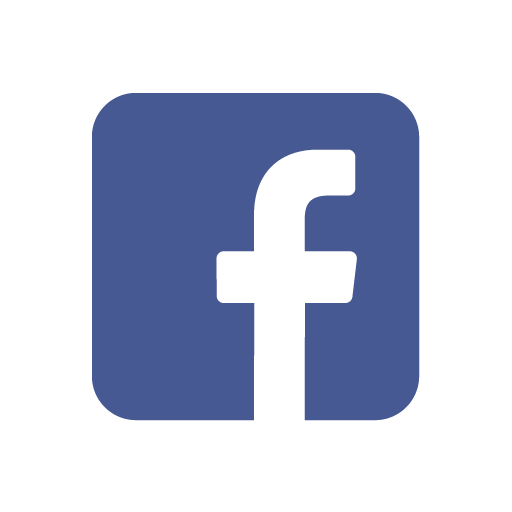 facebook.com/moswpbs
@MOSWPBS
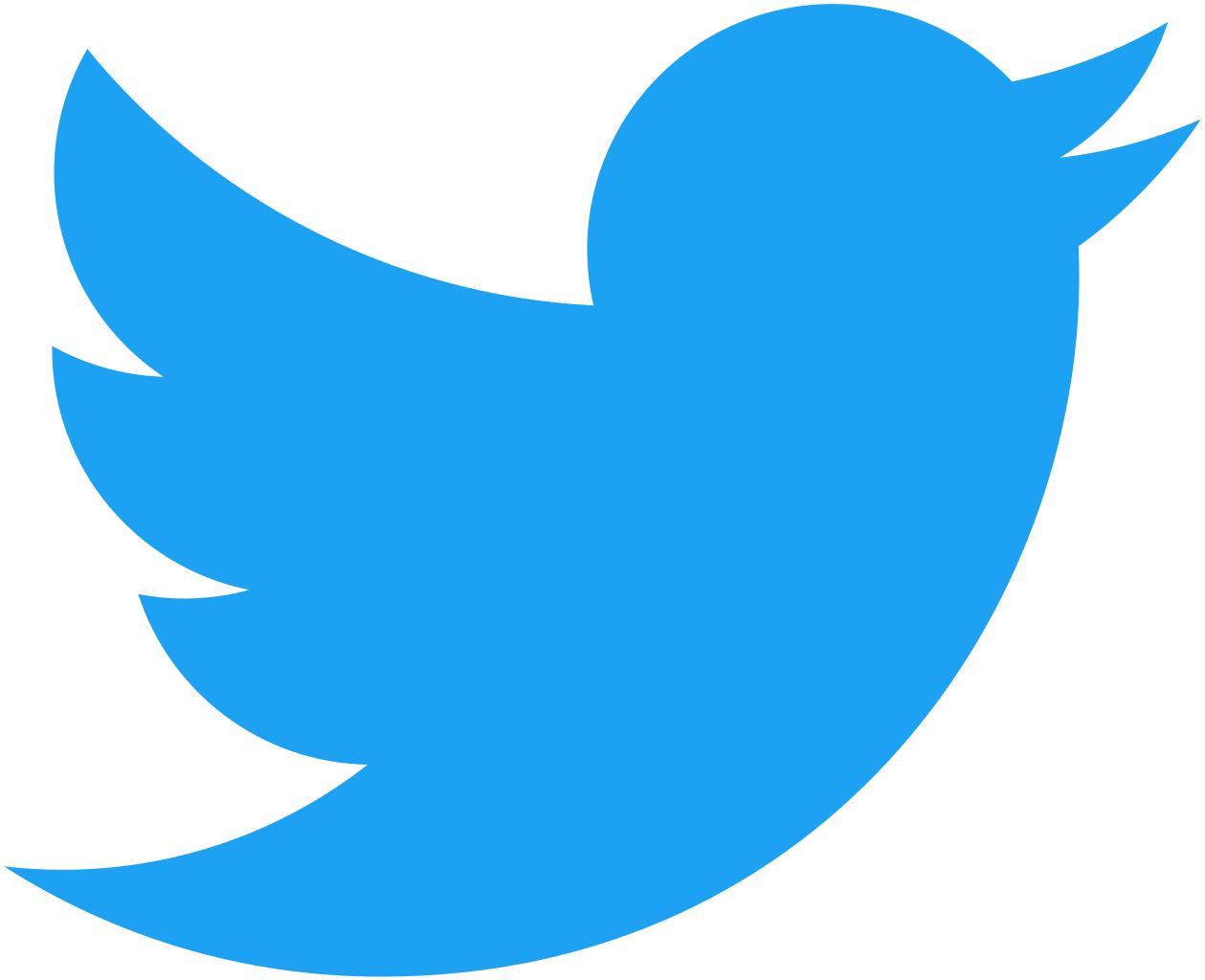